Do Now
If motivation for migration impacts the development of colonial identity, how do the Northern and Middle Colonies differ from the Chesapeake and Southern regions, from strictly a motivational standpoint…?
The Settlement and Growth of the Northern Colonies: An Identity Rooted in Community, Religion and Trade
Mr. Winchell
APUSH 2018-2019
Period 1-2
AP Prompt
Compare and contrast the three colonial regions, accounting for economic, political, and social similarities and differences.
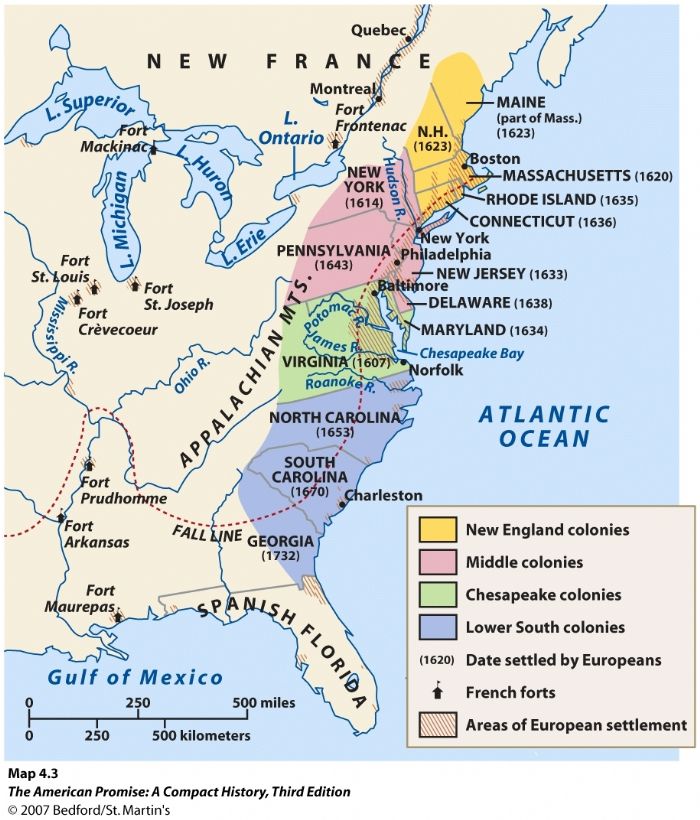 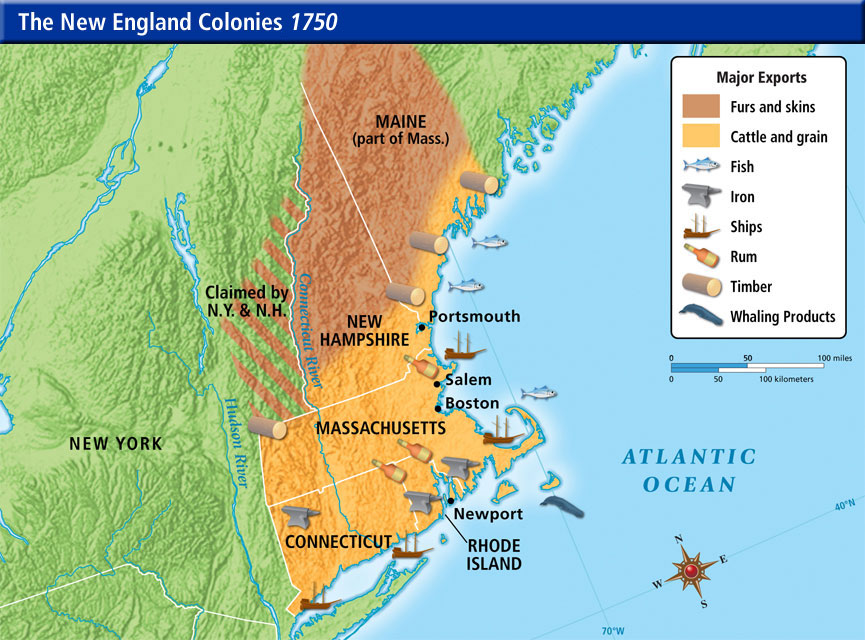 The Mayflower
1620  a group of 102 people [half Separatists/half Puritans]] 
Negotiated with the Virginia Company to settle in its jurisdiction.
Non-Separatists included Captain Myles Standish.
Plymouth Bay way outside the domain (control) of the Virginia Company.
Became squatters without legal right to land & specific authority to establish a govt.
[Speaker Notes: Puritans:
Want to totally reform [purify] the Church of England.
Separatists:
Believed in a total break from the Church of England.]
The Mayflower Compact
November 11, 1620
Written and signed before the Pilgrims disembarked from the ship.

Not a constitution, but an agreement to form a crude govt. and submit to majority rule.
Signed by 41 adult males.

Led to adult male settlers meeting in assemblies to make laws in town meetings.
Mayflower Compact
In the name of God, Amen. We whose names are under-written, the loyal subjects of our dread sovereign Lord, King James, by the grace of God, of Great Britain, France, and Ireland King, Defender of the Faith, etc.

Having undertaken, for the glory of God, and advancement of the Christian faith, and honor of our King and Country, a voyage to plant the first colony in the northern parts of Virginia, do by these presents solemnly and mutually, in the presence of God, and one of another, covenant and combine our selves together into a civil body politic, for our better ordering and preservation and furtherance of the ends aforesaid; and by virtue hereof to enact, constitute, and frame such just and equal laws, ordinances, acts, constitutions and offices, from time to time, as shall be thought most meet and convenient for the general good of the Colony, unto which we promise all due submission and obedience. In witness whereof we have hereunder subscribed our names at Cape Cod, the eleventh of November [New Style, November 21], in the year of the reign of our sovereign lord, King James, of England, France, and Ireland, the eighteenth, and of Scotland the fifty-fourth. Anno Dom. 1620.
Covenant Theology
“Covenant of Grace”:
between Puritan communities and God.
“Social Covenant”:
Between members of Puritan communities with each other.
Required mutual watchfulness.
No toleration of deviance or disorder.
No privacy.
The Massachusetts Bay Colony
1629  Puritans got a royal charter to form the MA Bay Co.
Wanted to escape attacks by conservatives in the Church of England.
They didn’t want to leave the Church, just its “impurities.”
1630  1,000 people set off in 11 well-stocked ships
Established a colony with Boston as its hub.
“Great Migration” of the 1630s
Turmoil in England [leading to the English Civil War] sent about 70,000 Puritans to America.
John Winthrop
Well-off attorney and manor lord in England.
Became 1st governor of Massachusetts.
Believed that he had a “calling” from God to lead there.
Served as governor or deputy-governor for 19 years.
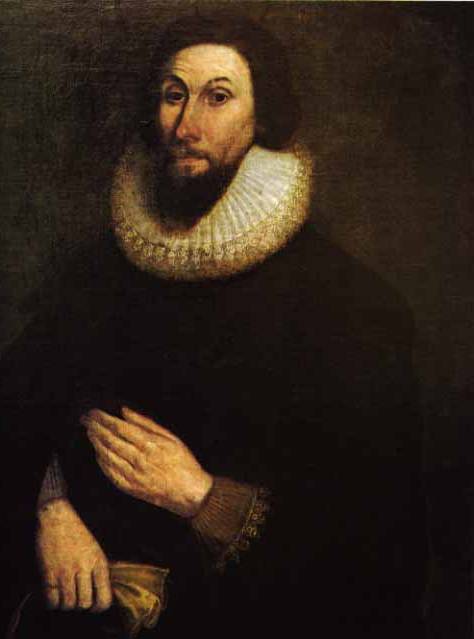 We shall be as a city on a hill…
[Speaker Notes: Read City On A Hill]
John Winthrop’s
‘A Model of Christian Charity’ or ‘The City on a Hill’
Characteristics of 
New England Settlements
Low mortality  average life expectancy was 70 years of age.
Many extended families.
Average 6 children per family.
Average age at marriage:
Women – 22 years old
Men – 27 years old.
[Speaker Notes: INVENTED GRANDPARENTS!]
Puritan “Rebels”
Young, popular minister in Salem.
Argued for a full break with the Anglican Church.
Condemned MA Bay Charter.
Did not give fair compensation to Indians.
Denied authority of civil govt. to regulate religious behavior.
1635  found guilty of preaching new & dangerous opinions and was exiled.
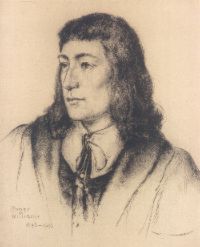 Roger Williams
Rhode Island
1636  Roger Williams
MA Bay Puritans had wanted to exile him to England to prevent him from founding a competing colony.
Remarkable political freedom in Providence, RI
Universal manhood suffrage  later restricted by a property qualification.
Opposed to special privilege of any kind  freedom of opportunity for all.
RI becomes known as the “Sewer” because it is seen by the Puritans as a dumping ground for unbelievers and religious dissenters  More liberal than any other colony!
Puritan “Rebels”
Intelligent, strong-willed,well-spoken woman.
Threatened patriarchal control.
Antinomianism [direct revelation]
Means “against the law.”
Carried to logical extremes Puritan doctrine of predestination.
Holy life was no sure sign of salvation.
Truly saved didn’t need to obey the law of either God or man.
Also banished to Rhode Island
Killed in an Indian attack in NY (John Winthrop: this was God’s doing
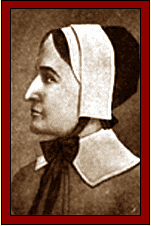 Anne Hutchinson
[Speaker Notes: Def: one who rejects a socially established morality.]
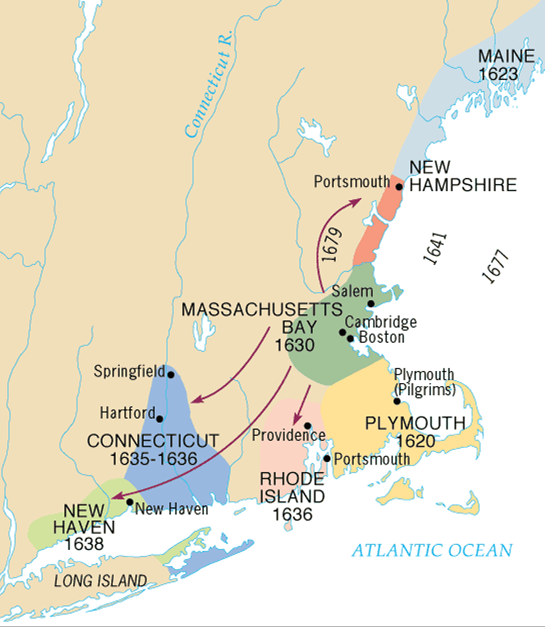 Puritans vs. 
Native Americans
Indians especially weak in New England  epidemics wiped out ¾ of the native population.
Wampanoags [near Plymouth] befriended the settlers.
Cooperation between the two helped by Squanto.
1621  Chief Massasoit signedtreaty with the settlers.
Autumn, 1621  both groups celebrated the First Thanksgiving.
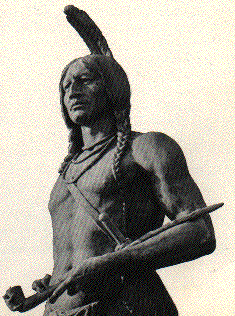 The Pequot Wars: 1636-1637
Pequots  very powerful tribe in CT river valley.
1637  Pequot War
Whites, with Narragansett Indian allies, attacked Pequot village on Mystic River.
Whites set fire to homes & shot fleeing survivors!
Pequot tribe virtually annihilated an uneasy peace lasted for 40 years.
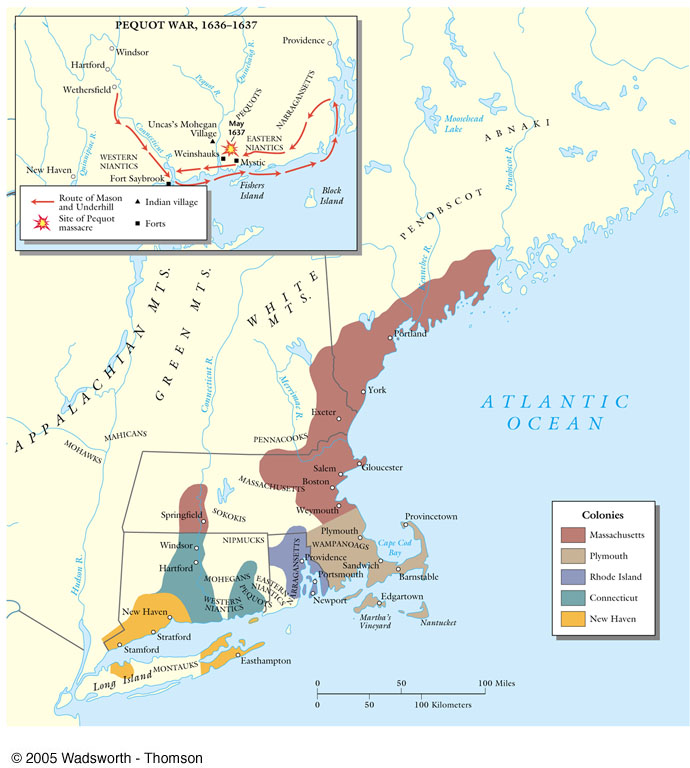 King Philip’s (Metacomet) War (1675-1676}
Only hope for Native Americans to resist white settlers was to UNITE.
Metacom (King Philip to white settlers)
Massasoit’s son united Indians and staged coordinated attacks on white settlements throughout New England.
Frontier settlements forced to retreat to Boston.
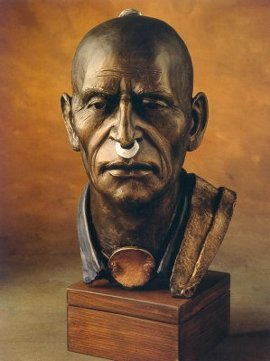 King Philip’s War (1675-1676)
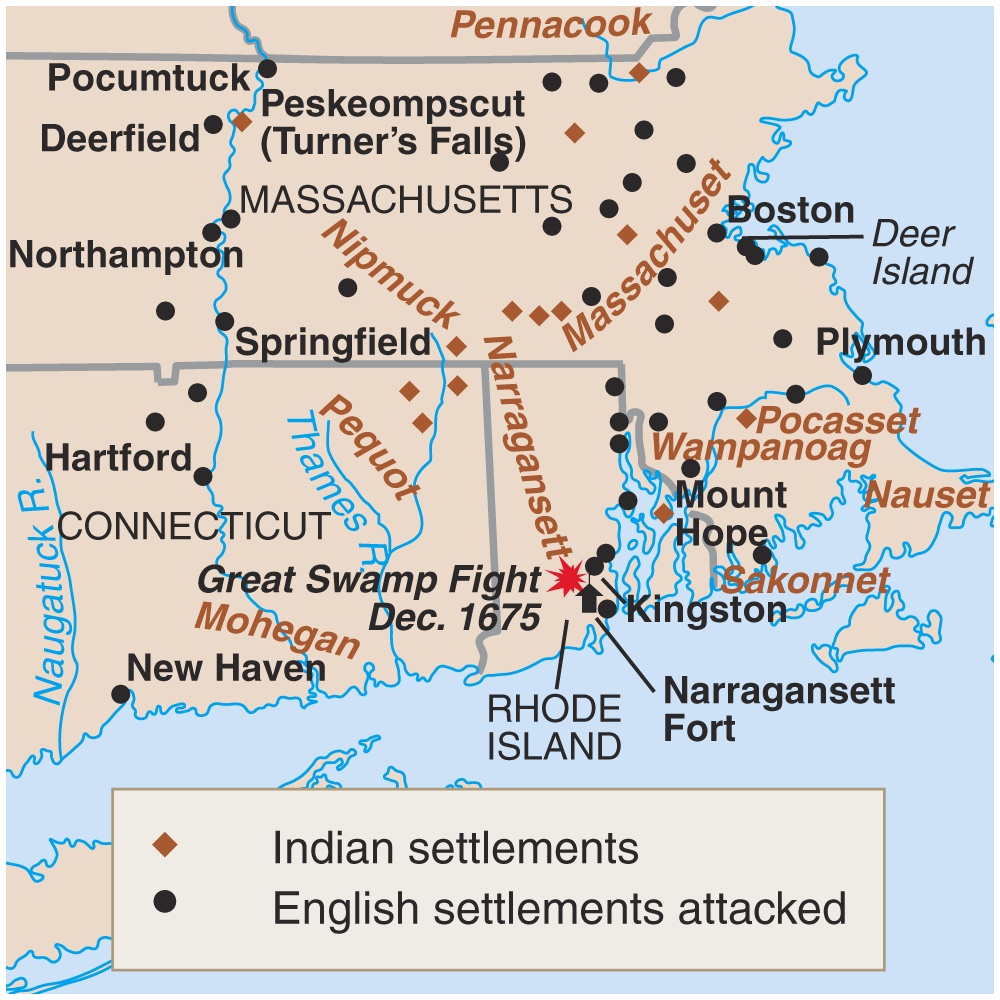 The war ended in failure for the Indians
Metacom beheaded and drawn and quartered.
His son and wife sold into slavery.
Never a serious threat in New England again!!
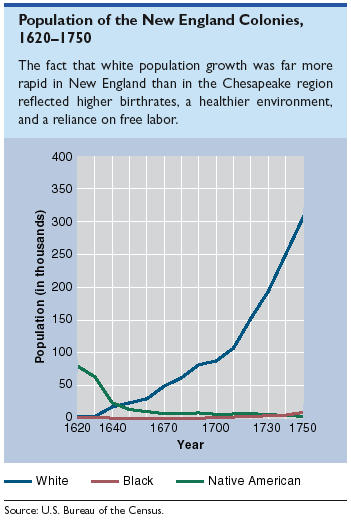 Middle Colonies Society & Economy
Shipbuilding, small-scale farming, and trading. 
New York and Philadelphia grew as seaports and commercial centers
Developed wheat and corn farms
“bread basket” of colonies
Eventually transition into manufacturing and trade
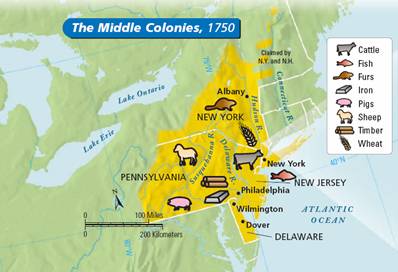 New York
Founded
1626
Founder
Dutch settlers
Purpose
Economic gain
Economy
Fur, patroonships
Manhattan port
Hudson River farming
Government
Royal colony
Peter Stuyvesant
Ethnic/Social/Religious
Lenape & Iroquois
“New Amsterdam”
Limited slavery
English took control during Anglo-Dutch Wars
Dutch Reformed & Anglican Churches
Pennsylvania
Founded
1682
Founder
William Penn
Purpose
Haven for Quakers
Economy
Wheat, oats, Philadelphia port
Government
“Restoration” colony
Ethnic/Social/Religious
Lenape, peaceful (early) Indian relations
English (later, Germans and Scots-Irish)
Tolerance: Quakers, Mennonites, Amish
Limited slavery
Penn's "Holy Experiment"
Quakers were persecuted in New England for their beliefs; William Penn founded Pennsylvania in 1681 as a “holy experiment” 
As a society run on Quaker principles that promoted religious toleration & protection of the rights of property-less
Appealed to English, Welsh, Irish, German immigrants
Early Settlers in Pennsylvania
Ports & Growing Cities
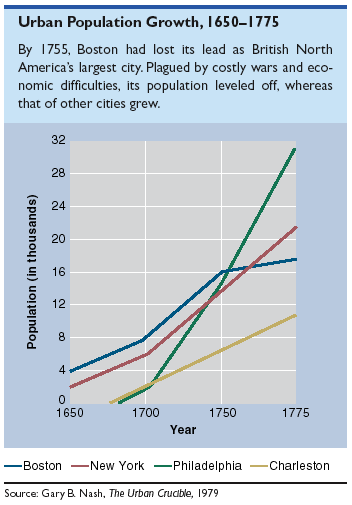 Conclusions
All the colonies faced early an struggle to survive 
Distinct regional differences intensified & persisted throughout the colonial period 
It was not until the American Revolution that colonists began to see themselves as a distinct “American” people